Working at the police
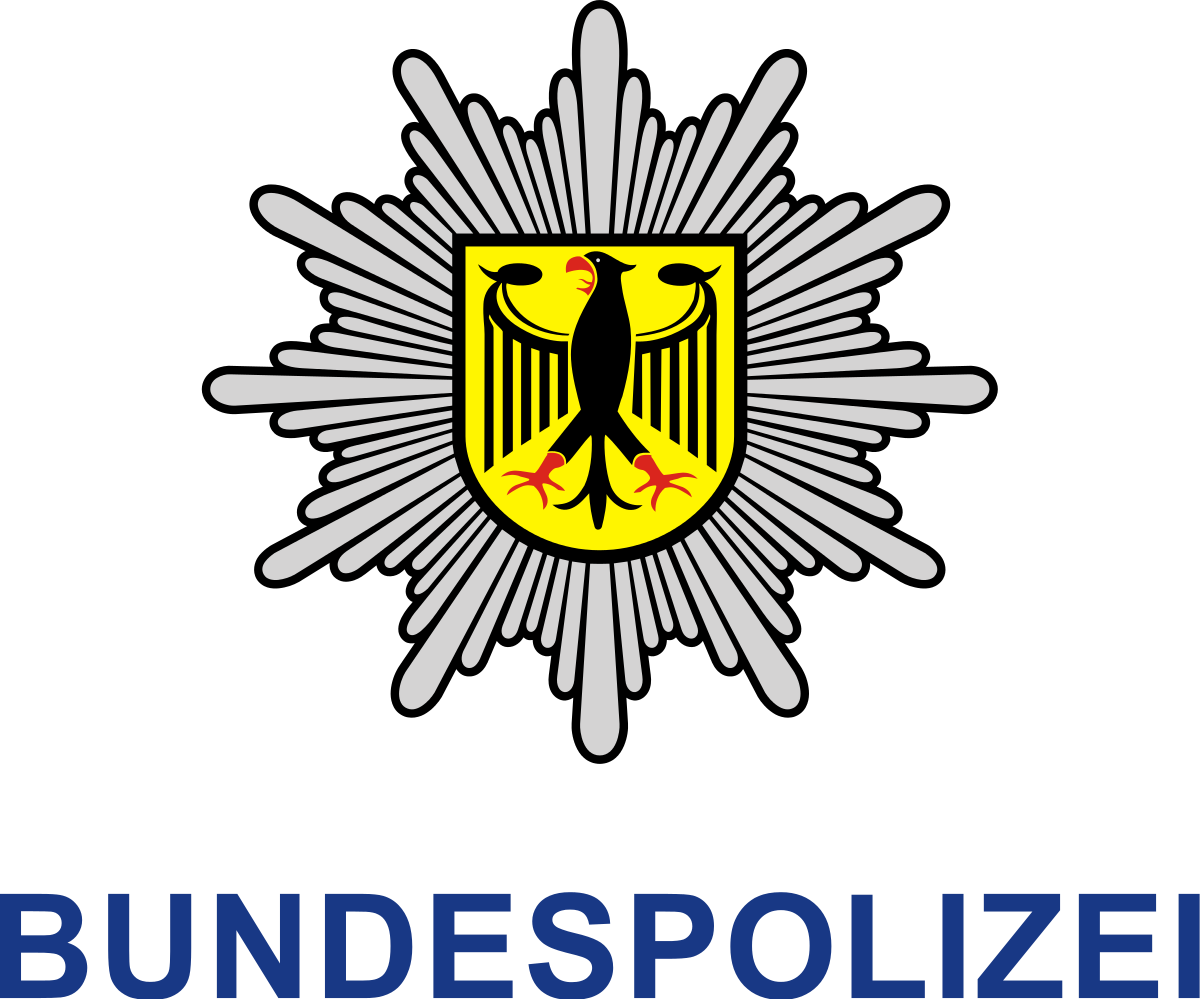 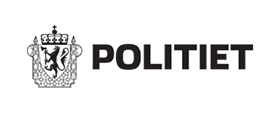 A comparison between Norway and Germany
Germany
Norway
Requirements
German citizenship
Good physical and mental health
Driving licence 
No visible tattoos
Not previously convicted
Norwegian citizenship
Have immaculate hassle
general study qualifications from upper secondary school
at least the grade 3 in Norwegian main goal and in writing
Pass physical tests
Meet the medical requirements for admission as well as the medical requirements for Class D driver's licence
Be found personally suitable for admission after assessment by the Admissions Committee
Germany
Norway
Application
Lasts 4 days
Sport test
Logic test
Interview
Medical checkup
submit a cover letter, an exhaustive and extended police certificate, and a complete completed medical certificate by 20 March
Documentation of obtained general qualifications, unless you have an electronic diploma that documents this
Documentation that the character requirement in Norwegian is covered, unless this is applied to electronic diploma
driving license class B
Germany
Norway
Job opportunities
(1) medium service:
Apprenticeship which lasts 2 ½ years
Tasks: ensure savety on airports, train stations or important buildings
(2) higher service:
3 years studying at an university (bachelor)
Tasks: patrolling, working in an office
(3) high service:
2 years studying at an university (master)
Every leading position possible
At a police you can work as:
Officer
Sheriff
In the policemanagement
Germany
Norway
Salary
(1) medium service:
2000 – 3000 € 
(2) higher service:
3000 – 4500 €
(3) high service:
up to 6000 €
Officer:
580 800 NOK
Jurist:
714 960 NOK
Lawyer:
780 000 NOK
Sources
https://www.komm-zur-bundespolizei.de/einstellungsvoraussetzungen
https://www.komm-zur-bundespolizei.de/arbeitgeber/polizeivollzugsdienst
https://www.komm-zur-bundespolizei.de/auswahlverfahren
https://www.merkur.de/leben/karriere/gehalt-polizei-viel-verdienen-polizisten-zr-9945128.html
https://karrierestart.no/yrke/379
https://studenttorget.no/index.php?show=6107&expand=4631,5192&yrkesid=15
https://utdanning.no/yrker/beskrivelse/advokat#lonn
https://utdanning.no/yrker/beskrivelse/politi#lonn
https://www.phs.no/studietilbud/bachelor/soknadsprosess/folgeskjema-og-vedlegg/
https://www.ung.no/utdanning/houtd/213_Politiutdanning_-_dette_kreves_av_deg.html